Prehrana i zdravlje
Prehrana treba biti raznolika
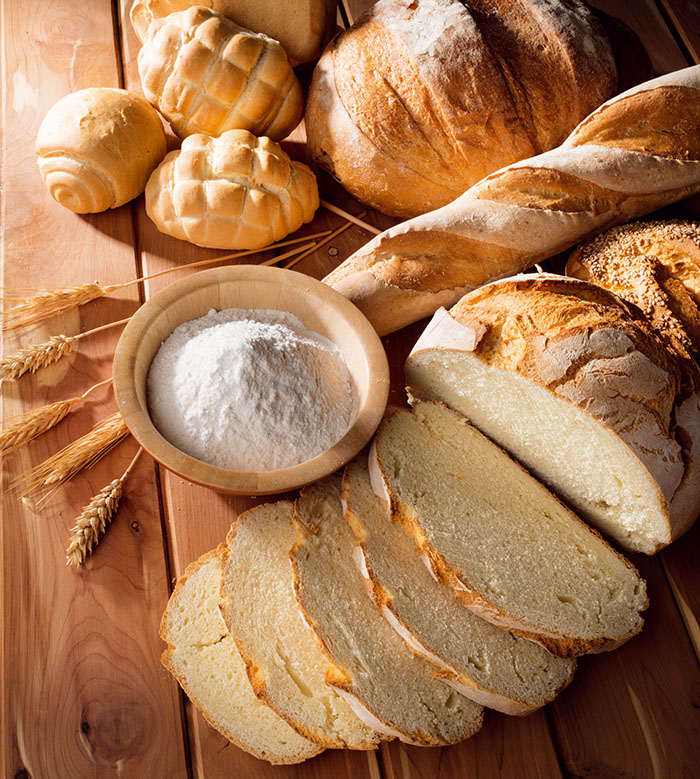 Prehrambeni proizvodi od 
žitarica biljnog podrijetla
Prehrana treba biti raznolika
Voće i povrće namirnice su biljnog podrijetla
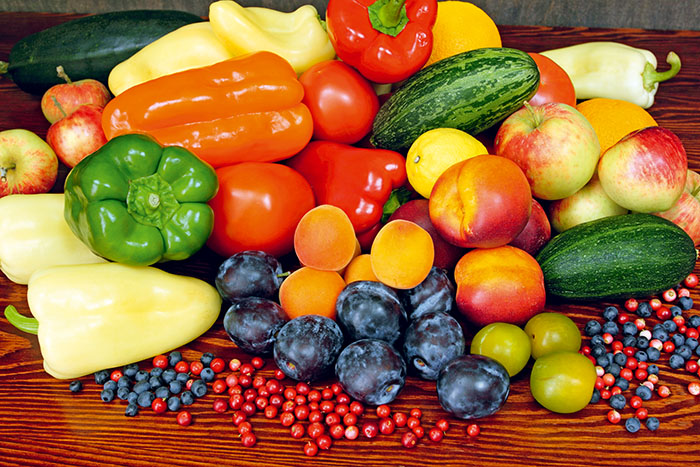 Prehrana treba biti raznolika
Meso i riba namirnice su životinjskog podrijetla
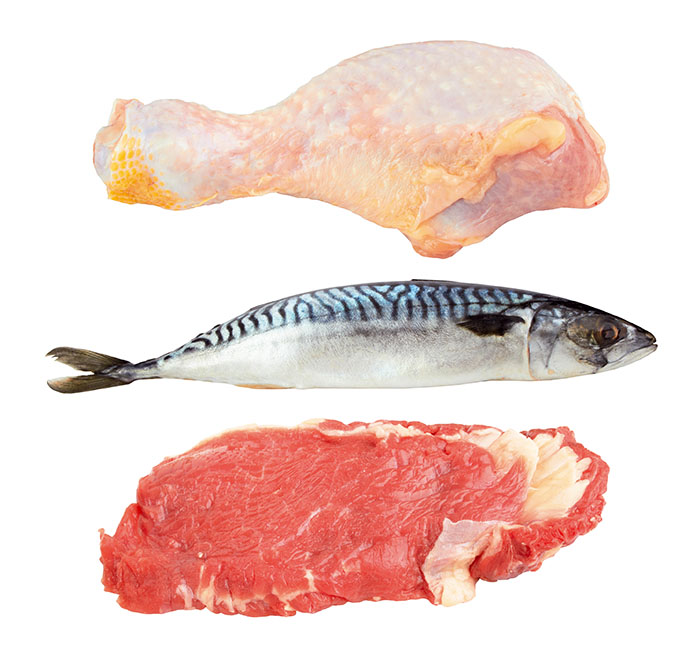 Prehrana treba biti raznolika
Mlijeko, mliječni proizvodi i jaja životinjskog su podrijetla
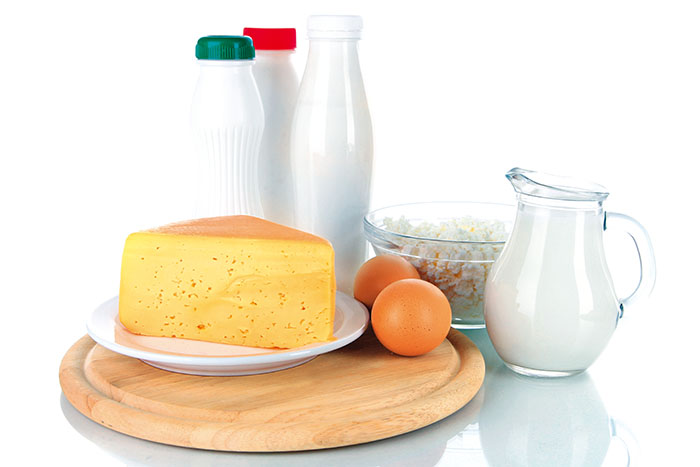 Kako bismo očuvali zdravlje, rasli, razvijali se, potrebna nam je raznolika hrana.Naše tijelo treba hranu različitog podrijetla.
Hranu trebamo uzimati u više dnevnih obroka
Svaki obrok valja lijepo poslužiti
Zašto hranu trebamo uzimati u više dnevnih obroka?Koji je najobilniji dnevni obrok?Koju hranu valja jesti rijetko i u malim količinama?